Презентация совместной деятельности воспитателя и детей в старшей группе«Наш любимый мишка и его друзья»
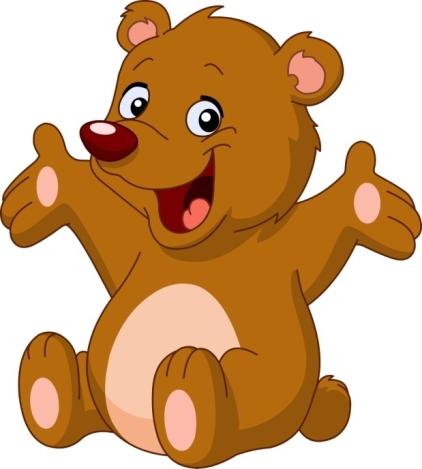 Воспитатель: Масюкова Л.С
МБДОУ МО г.Краснодар  детский сад №163
Группа №6
Задачи мероприятия:
Учить детей создавать изображение любимой игрушки из частей, правильно передавая их форму и относительную величину.

 Закреплять умение вырезать части круглой и овальной формы, аккуратно наклеивать изображение, красиво располагать его на листе бумаги.

 Развивать чувство композиции у детей.
Рассматривание иллюстраций мишки
Рабочий процесс
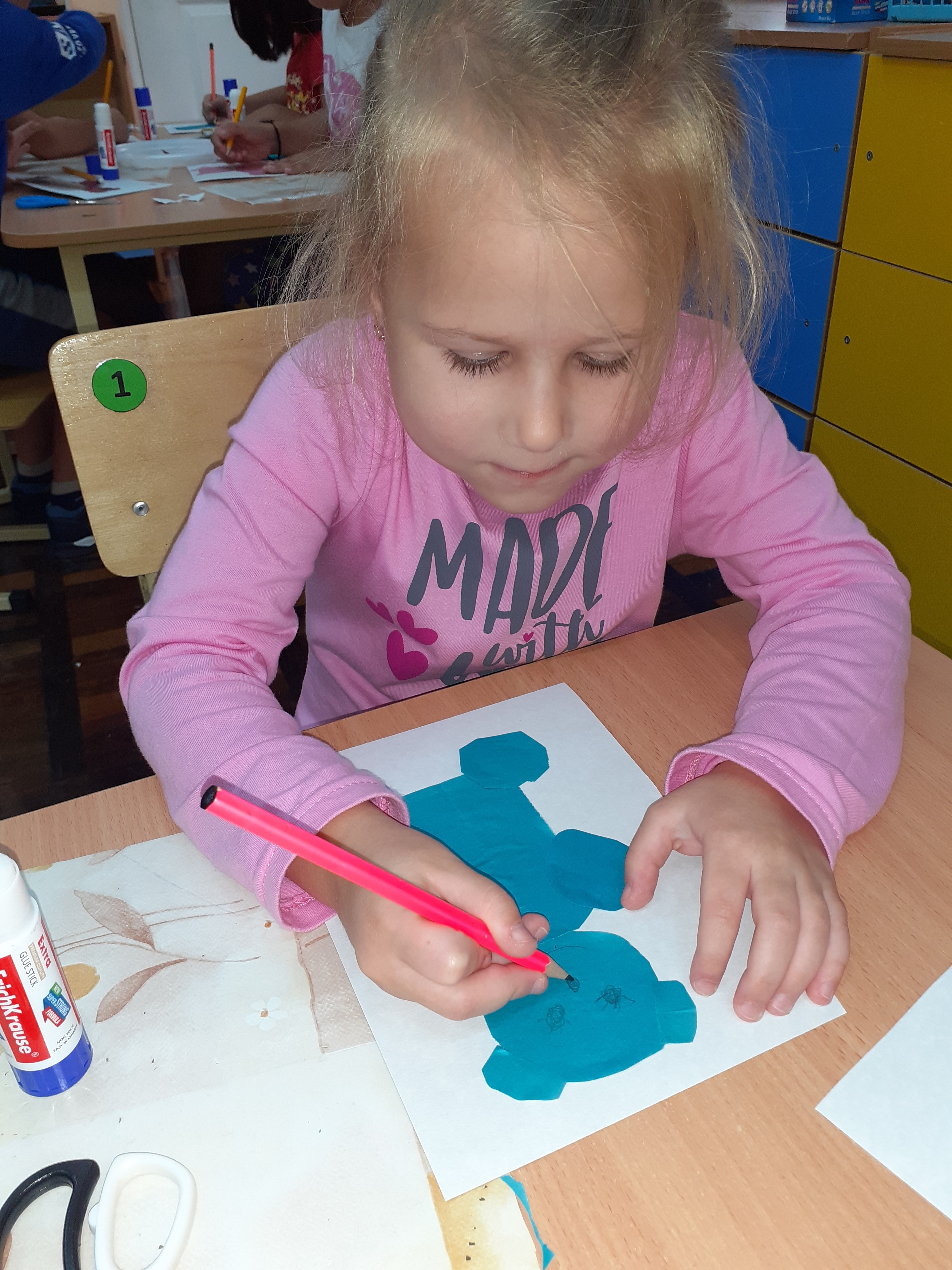 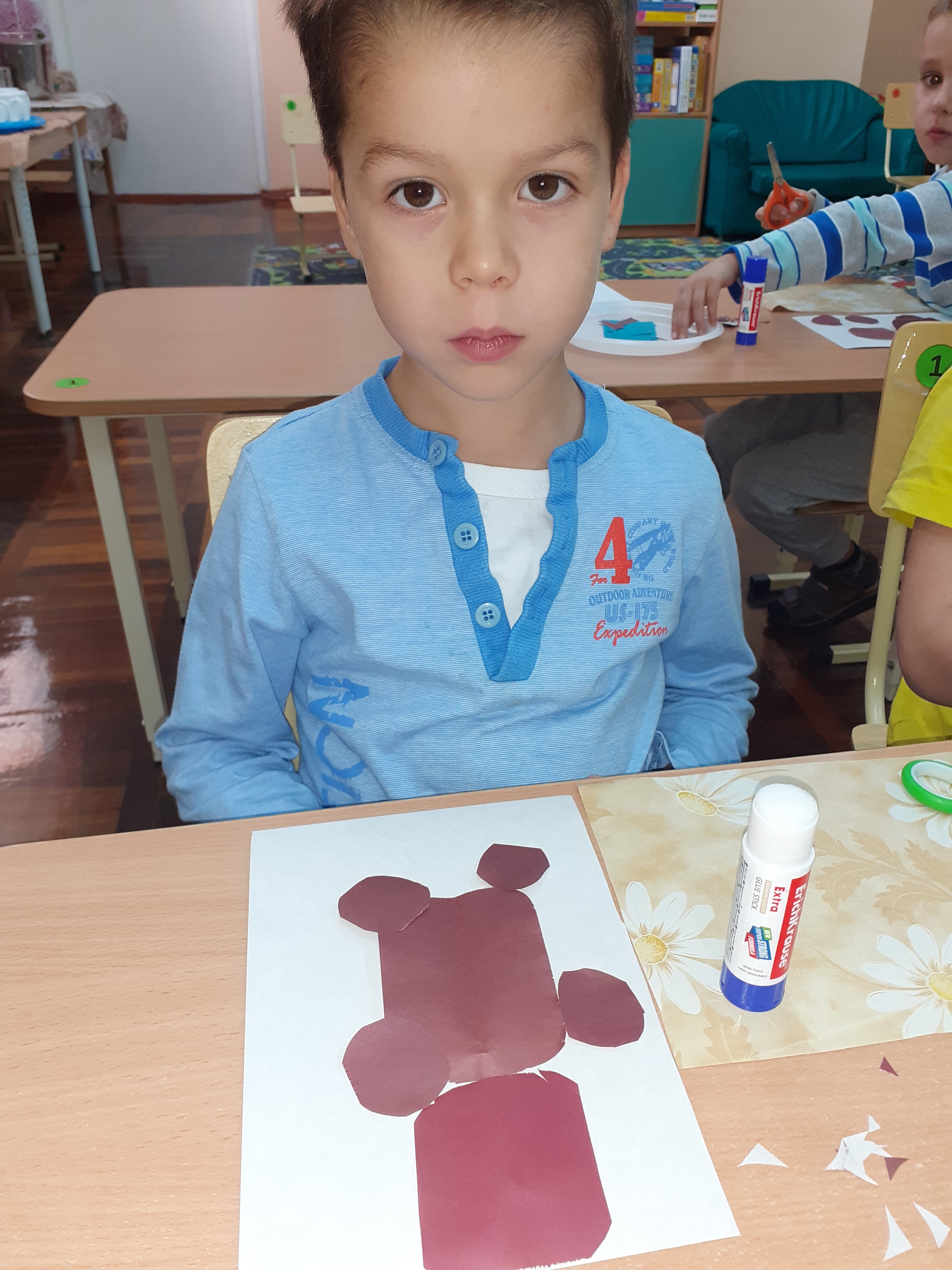 Наши работы
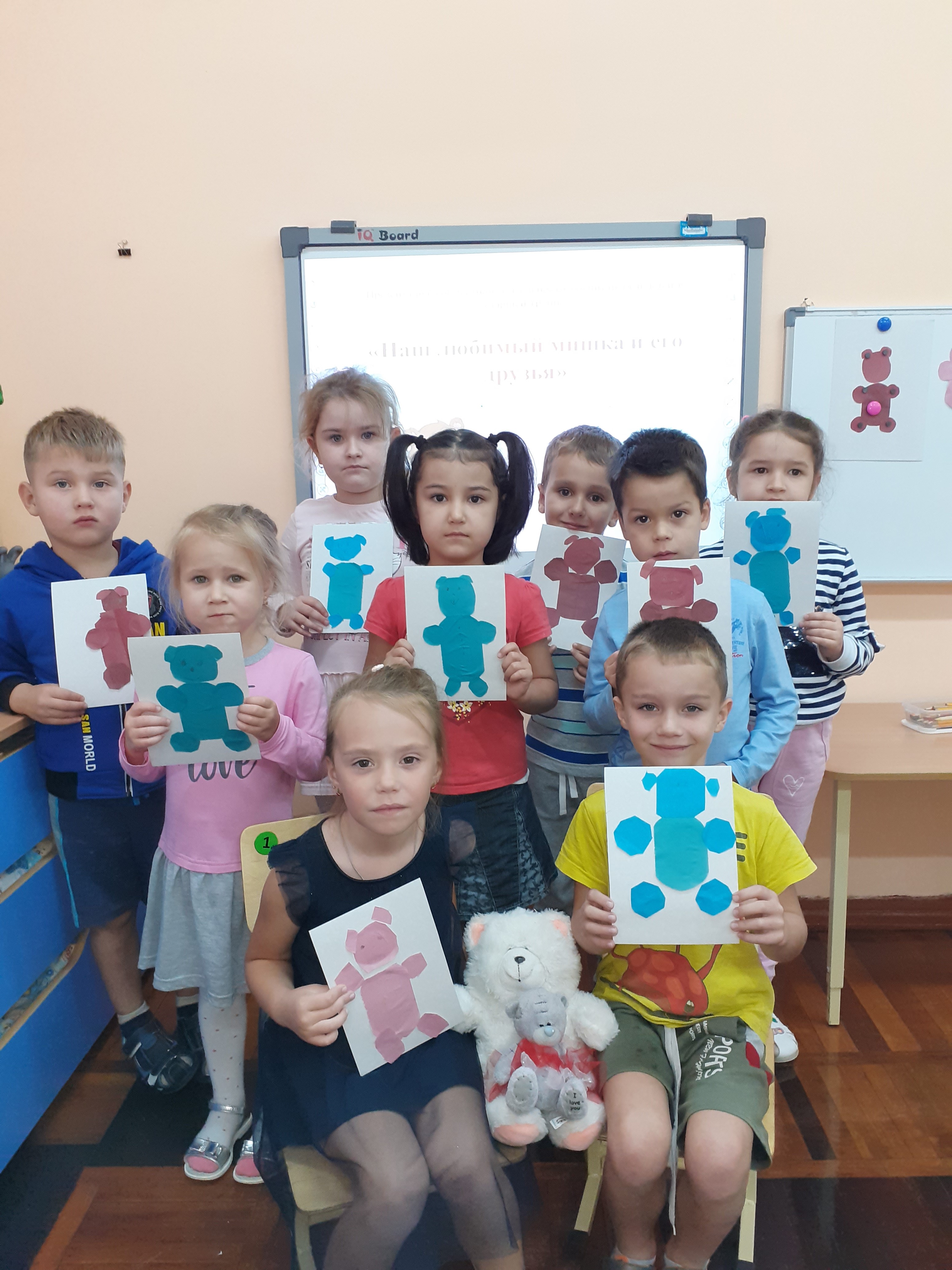